The 20 Greatest Chapters
in the Bible
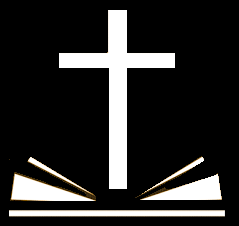 The 20 Greatest Chapters in the Bible
Genesis 01

Exodus 20

Psalms 01

Psalms 23

Psalms 51

Psalms 119

Proverbs 31
Isaiah 40

Isaiah 53

Matthew 05

Matthew 06

Matthew 07

John 17

Acts 02
Romans 08

1Corinthians 13

1Corinthians 15

Ephesians 02

Hebrews 11

James 02
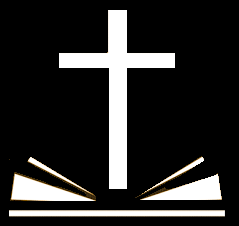 The 20 Greatest Chapters in the Bible
Psalms, Chapter 51
A PSALM OF REPENTANCE

	Introduction to the 51st Psalm

	David’s Confession of Sin (51:1-5)

	David’s Plea for Purging (51:6-12)

	Promises and Petitions (51:13-17)

	Regarding Zion (51:18,19)

	David’s Sin is Forgiven Him
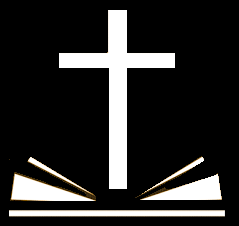 The 20 Greatest Chapters in the Bible
Psalms, Chapter 51
INTRODUCTION.

	This is the zenith of the penitential psalms 		(Psa. 6,32,38,102,130,143).

	There may be no more impassioned or beautiful 	prayer for forgiveness and renewal in the Bible 	than here.

	An opening cry for mercy is followed by an 	acknowledgement of sin, and the anticipation of 	deliverance and forgiveness.
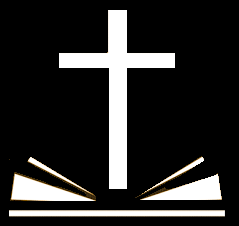 The 20 Greatest Chapters in the Bible
Psalms, Chapter 51
PSALM 51:1-5

	David’s confession of his sin.

		Iniquity is the idea of crookedness.  						Sin means to miss the mark.

		All sin is wrongdoing against God.

		If David were teaching inherited sin, he would 		be in contradiction of Ezekiel, chapter 18.
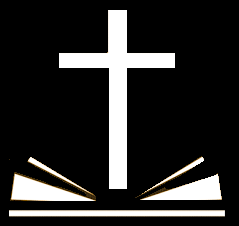 The 20 Greatest Chapters in the Bible
Psalms, Chapter 51
PSALM 51:6-12

	David’s Plea for Purging.

		To purify and wash is to de-sin.

		Notice the inward change.

		A new outlook that desires to serve Yahweh.
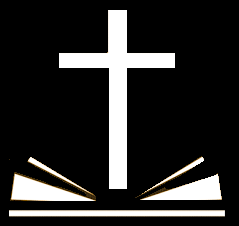 The 20 Greatest Chapters in the Bible
Psalms, Chapter 51
PSALM 51:13-17

	Promises and Petitions.

		David makes a vow.

		The sacrifice for David’s sin is a broken spirit 		and a contrite heart.
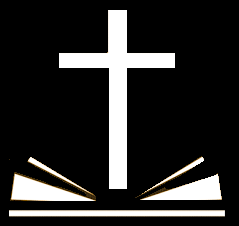 The 20 Greatest Chapters in the Bible
Psalms, Chapter 51
PSALM 51:18,19

	Regarding Zion.

		Jerusalem is the physical capital.

		Zion is the spiritual capital.

		Once the life is rebuilt, then God can be 				praised.
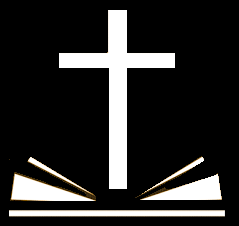 The 20 Greatest Chapters in the Bible
Psalms, Chapter 51
CONCLUSION.

	David’s sin is forgiven him (see 2Sam. 12:13).

	Psalm 51:

		Shows the depth of agony and despair one 			can feel when they know they have sinned.

		Does not teach total hereditary depravity.

		Teaches that God will forgive the penitent.
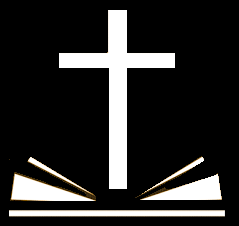 The 20 Greatest Chapters in the Bible
Psalms, Chapter 119
Next week:

Psalms, Chapter 119

	The glory and power of the Word of God.

	The way of…
The 20 Greatest Chapters
in the Bible